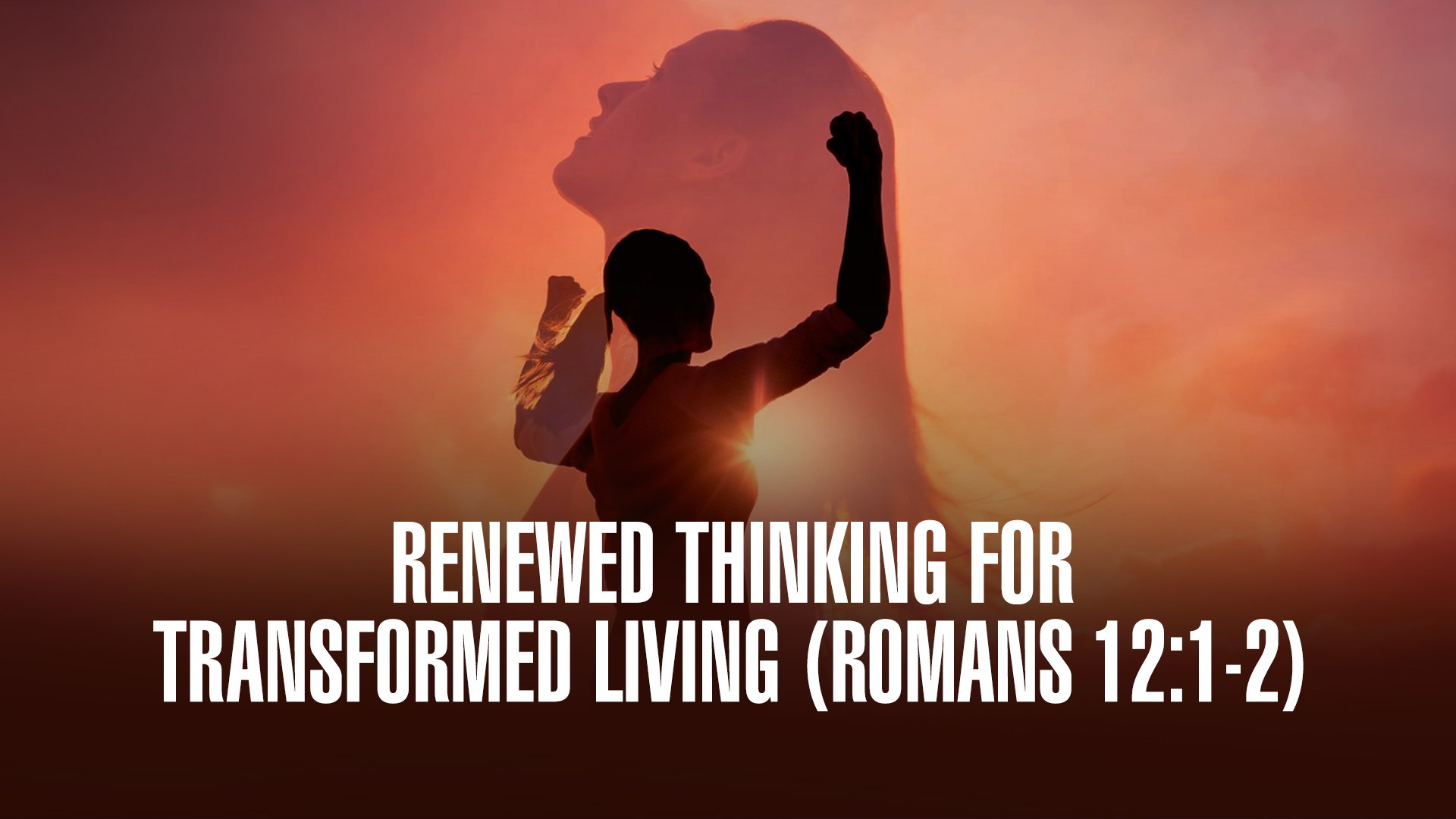 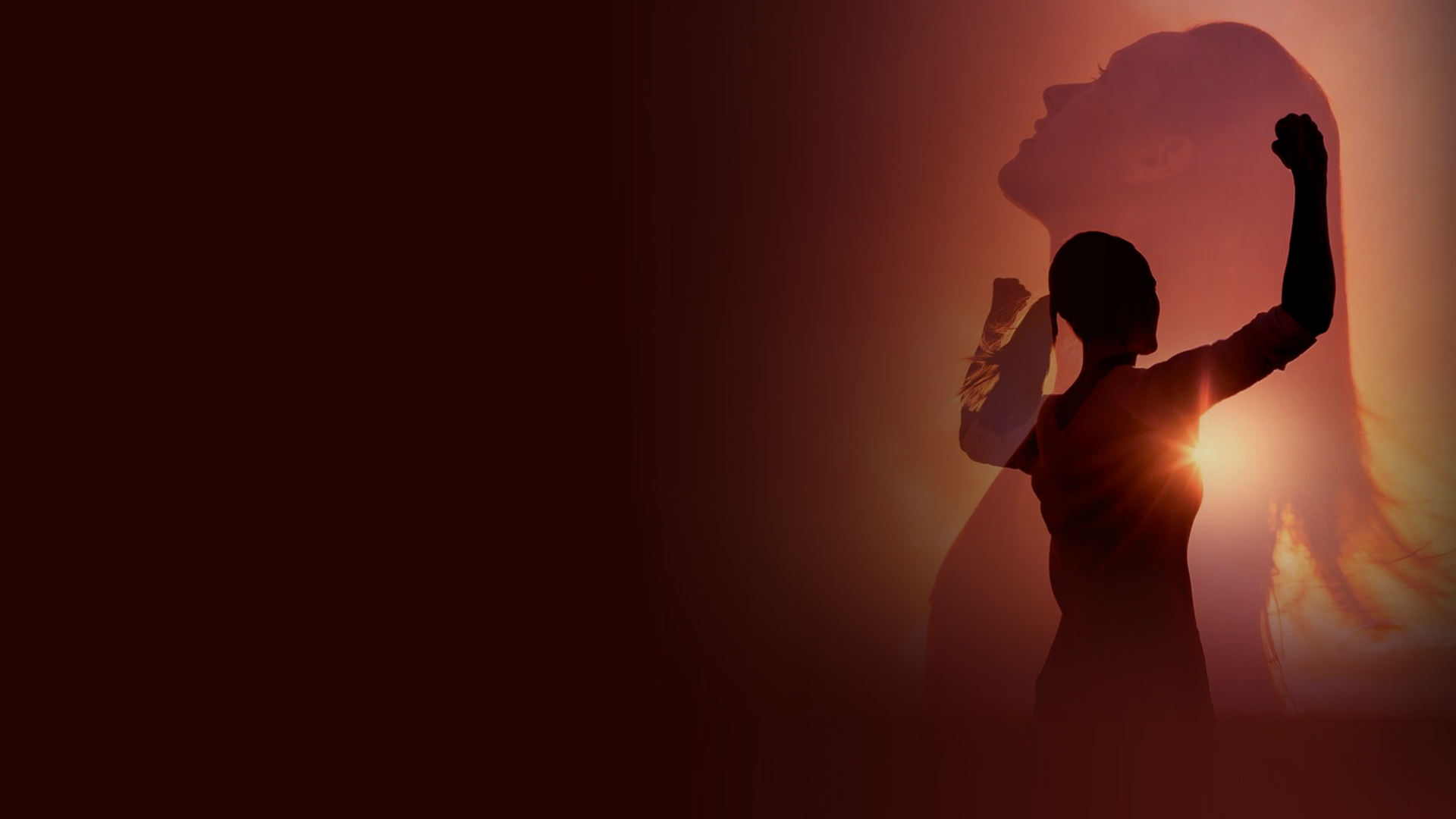 Romans 12:1,2
1 I beseech you therefore, brethren, by the mercies of God, that you present your bodies a living sacrifice, holy, acceptable to God, which is your reasonable service. 
2 And do not be conformed to this world, but be transformed by the renewing of your mind, that you may prove what is that good and acceptable and perfect will of God.
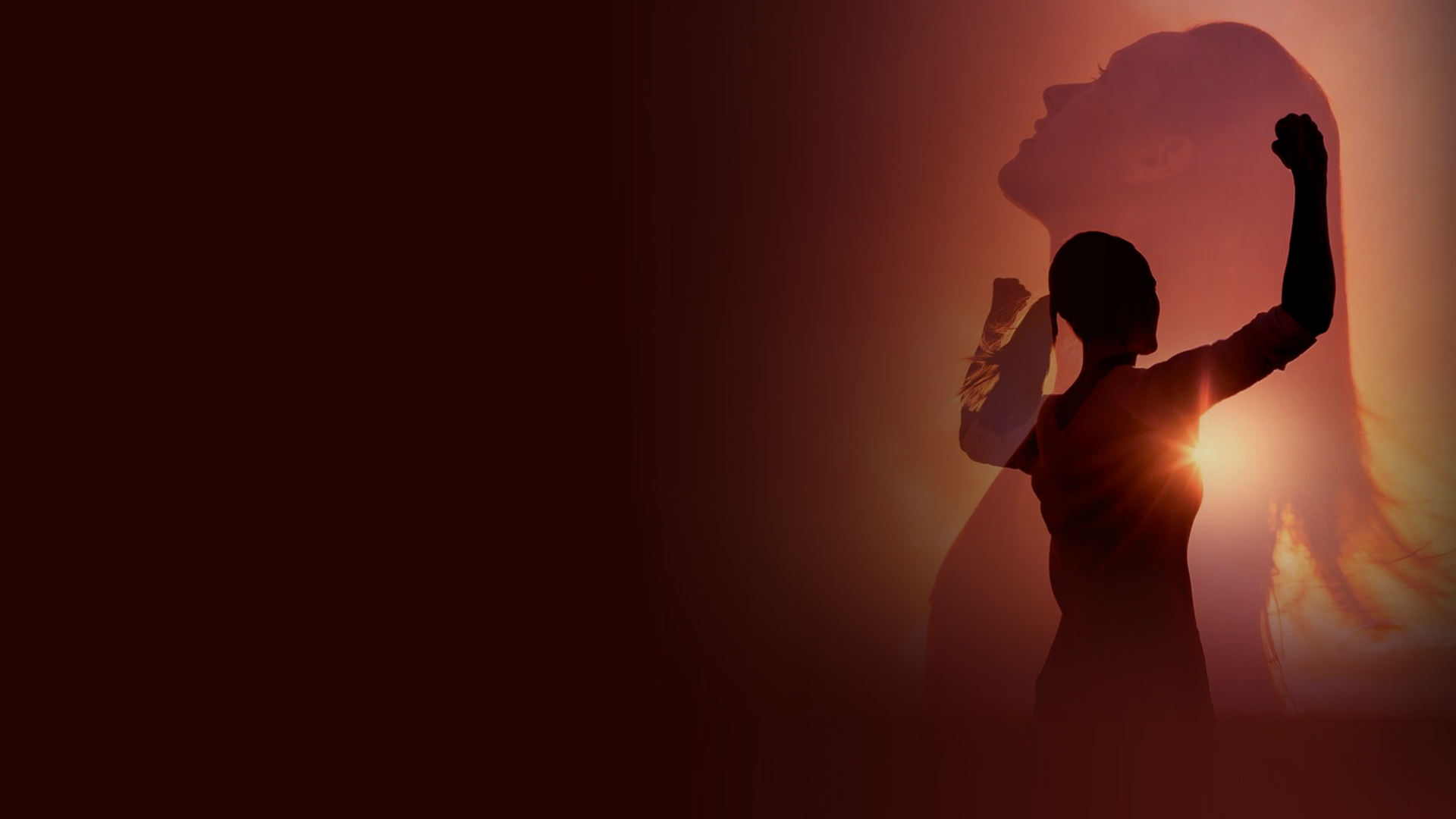 WHY IS A RENEWED MIND ESSENTIAL?
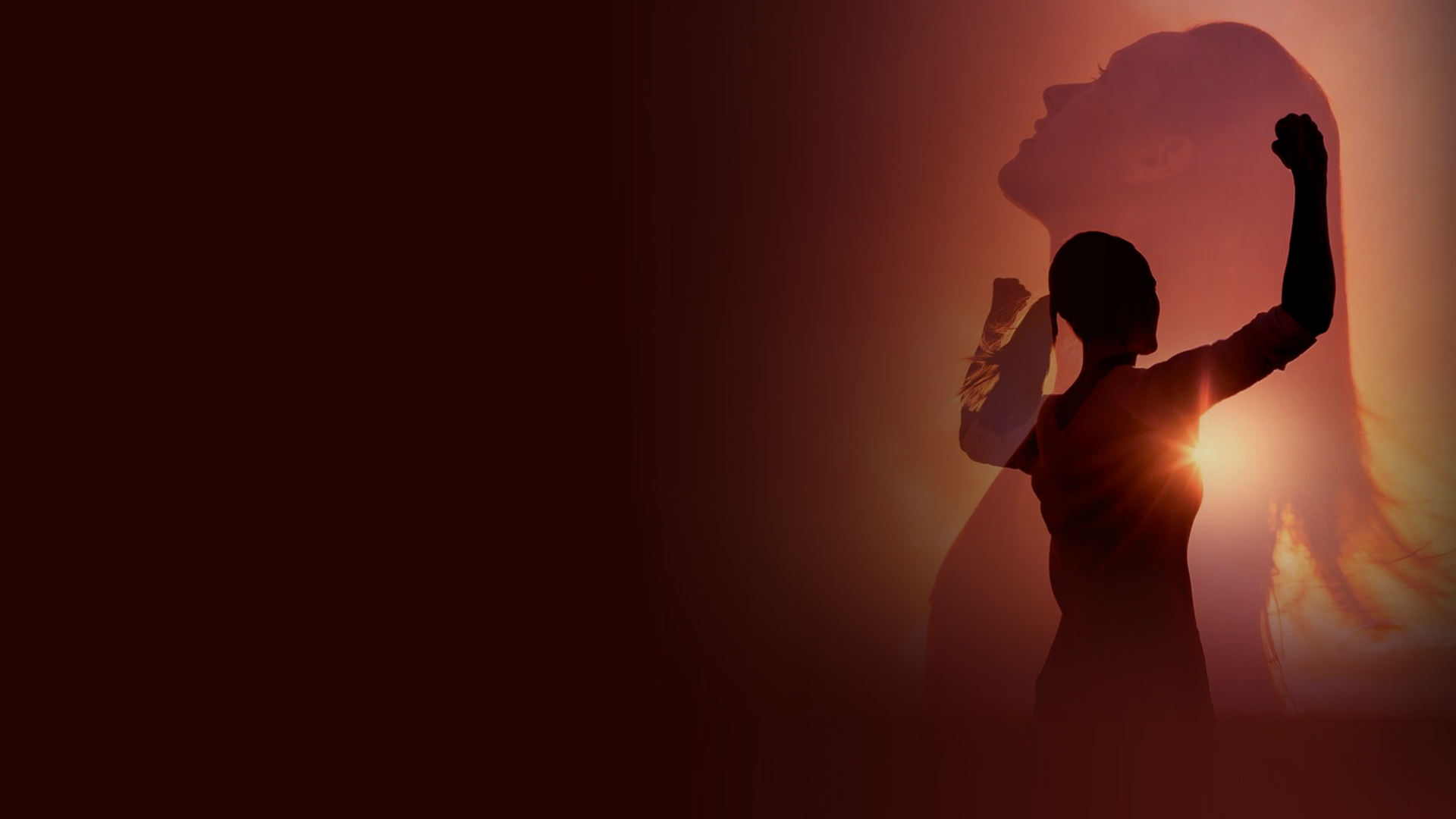 1. CHANGE IN OUR LIFESTYLE
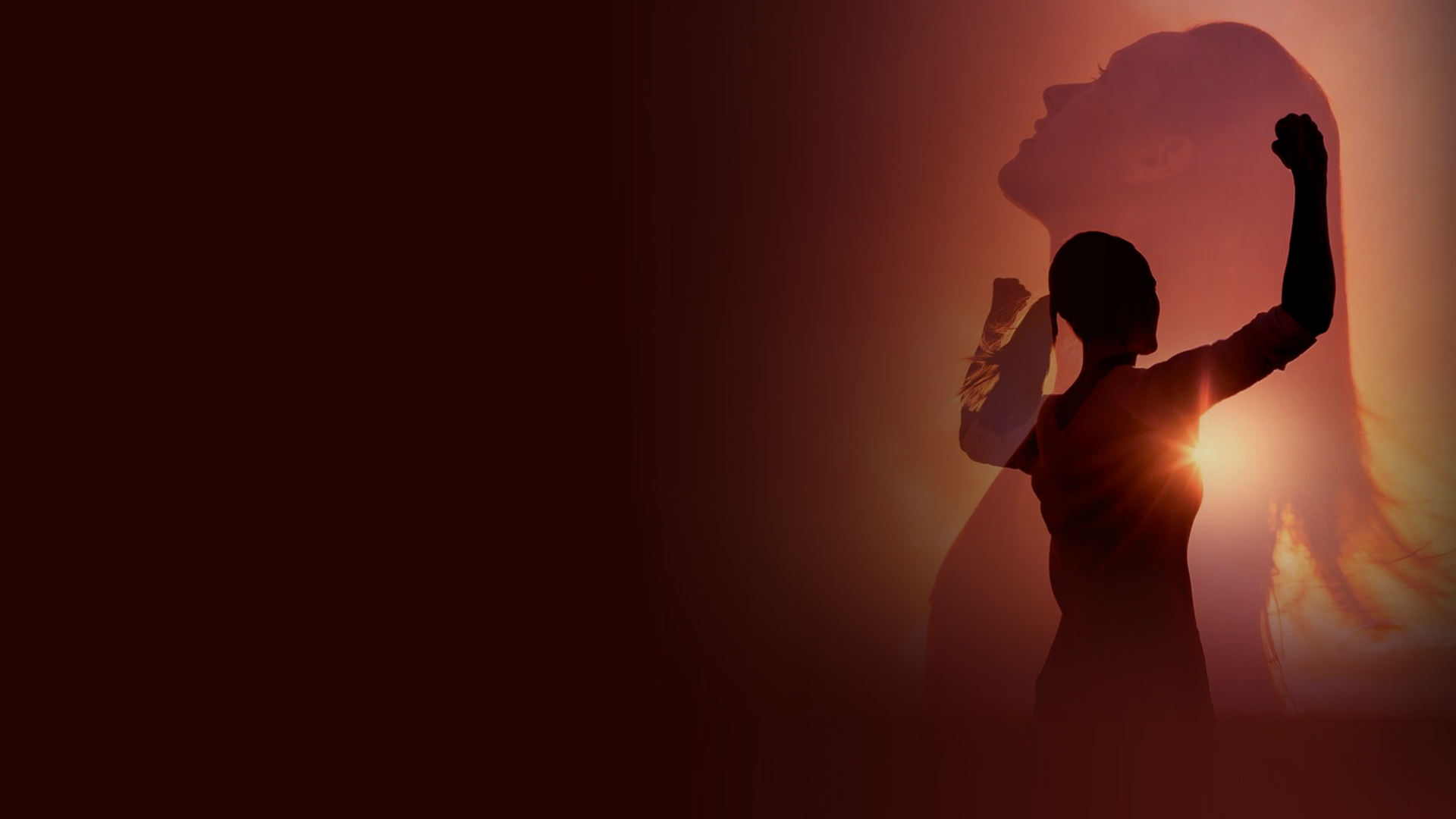 Ephesians 4:22-24
22 that you put off, concerning your former conduct, the old man which grows corrupt according to the deceitful lusts, 
23 and be renewed in the spirit of your mind, 
24 and that you put on the new man which was created according to God, in true righteousness and holiness.
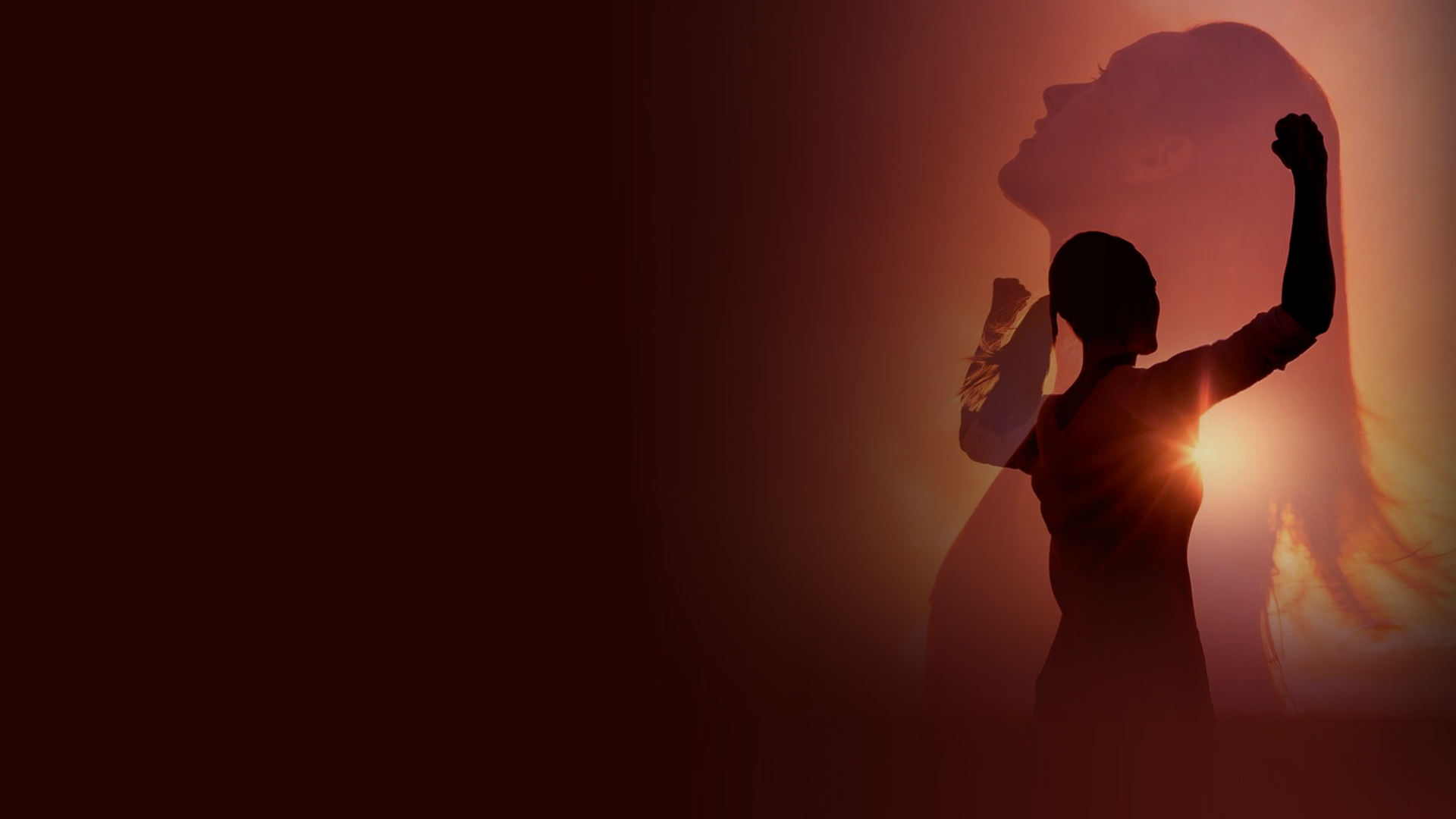 Romans 8:6
For to be carnally minded is death, but to be spiritually minded is life and peace.
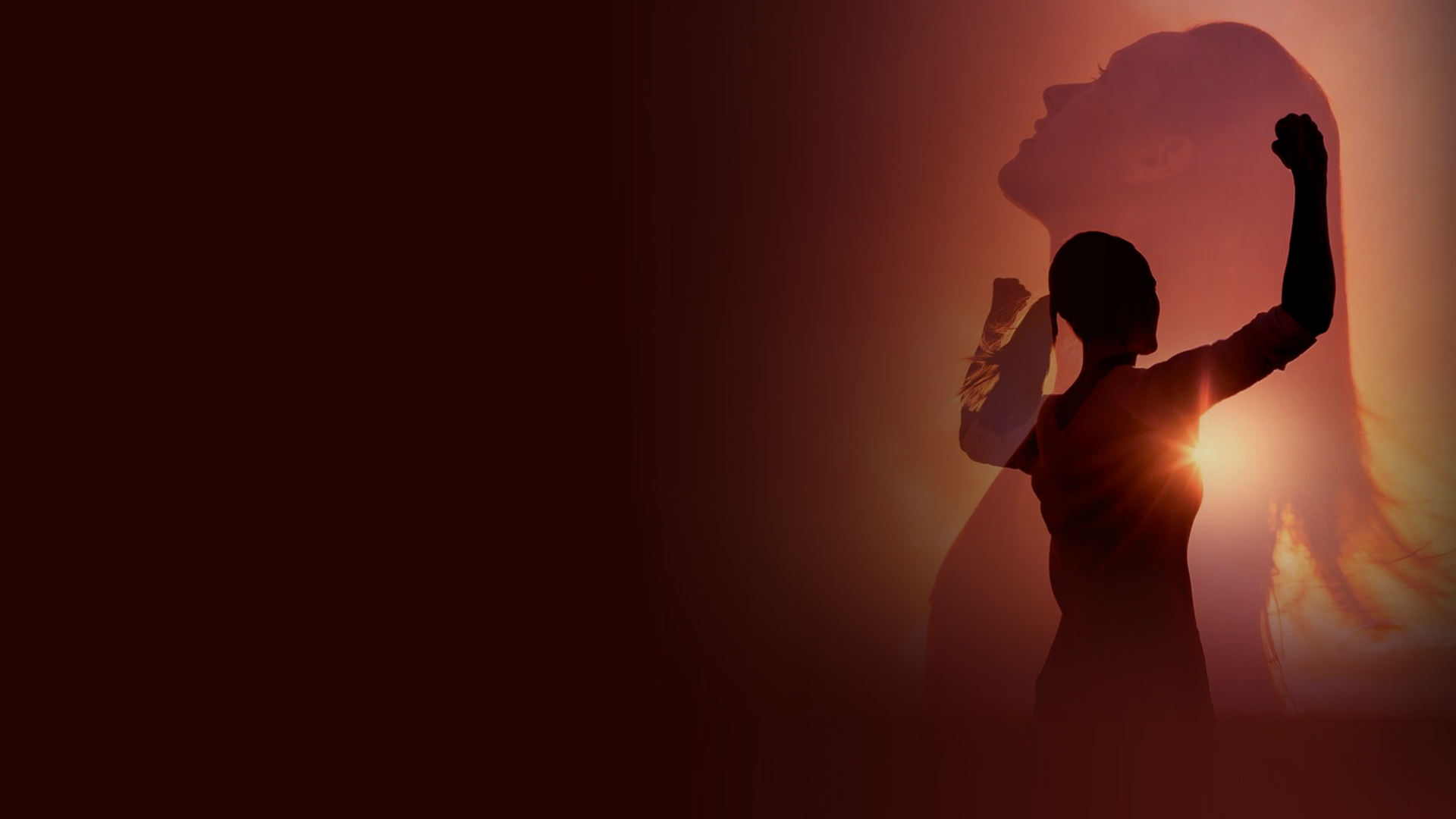 2. KNOW GOD'S WILL
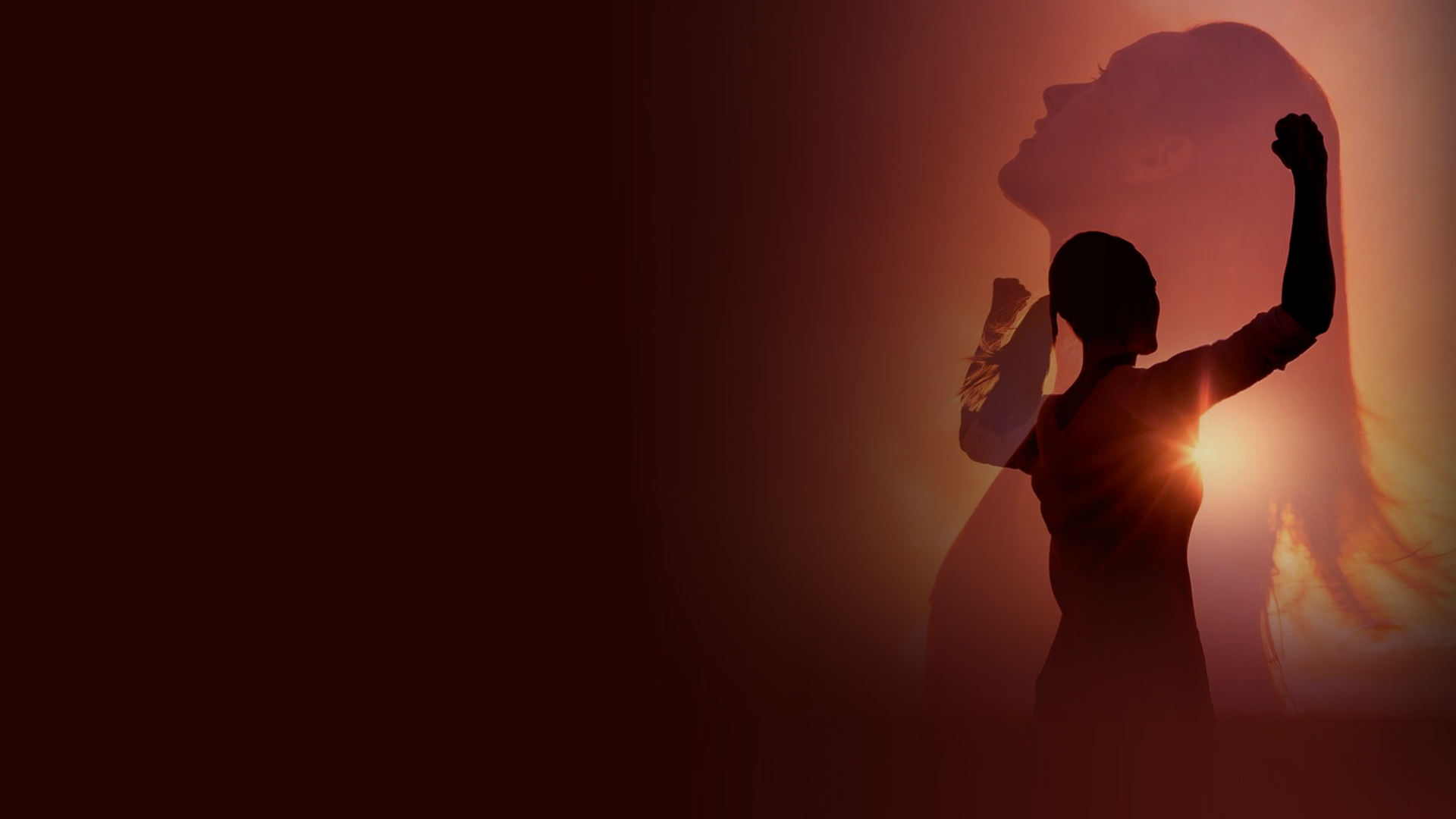 Romans 12:2
And do not be conformed to this world, but be transformed by the renewing of your mind, that you may prove what is that good and acceptable and perfect will of God.
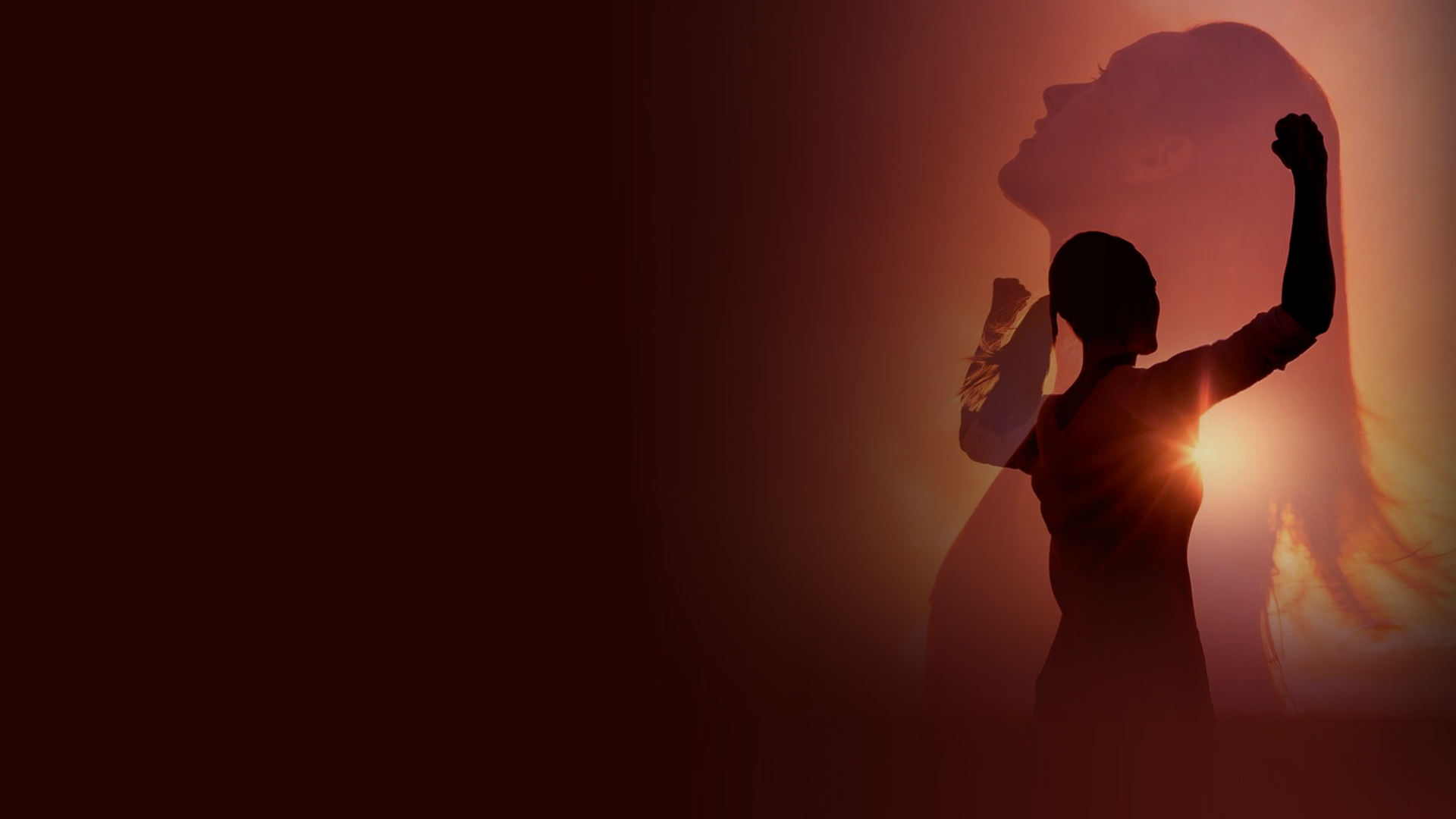 3. TO EXPERIENCE THE SUPERNATURAL
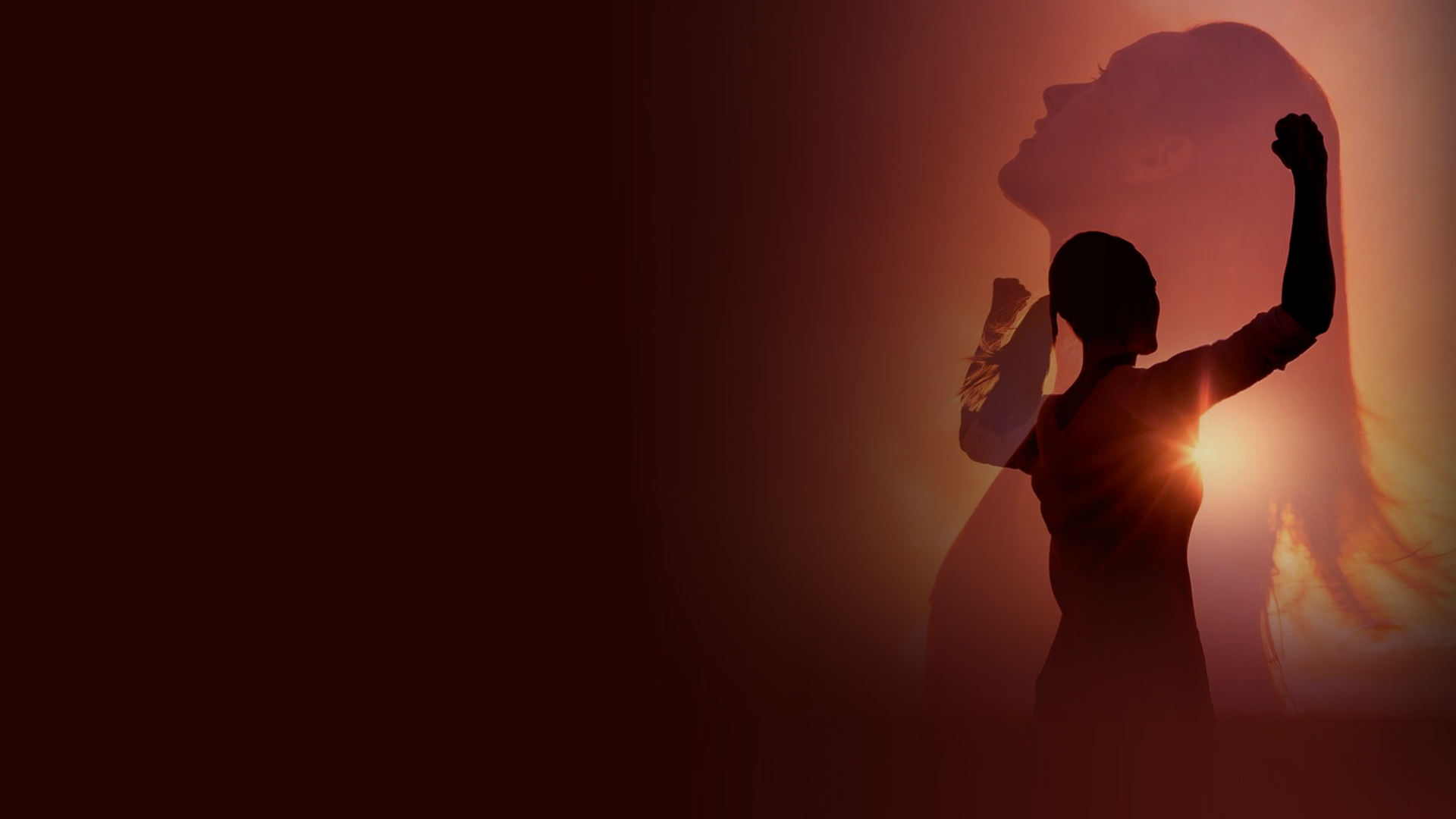 1 Corinthians 2:14
But the natural man does not receive the things of the Spirit of God, for they are foolishness to him; nor can he know them, because they are spiritually discerned.
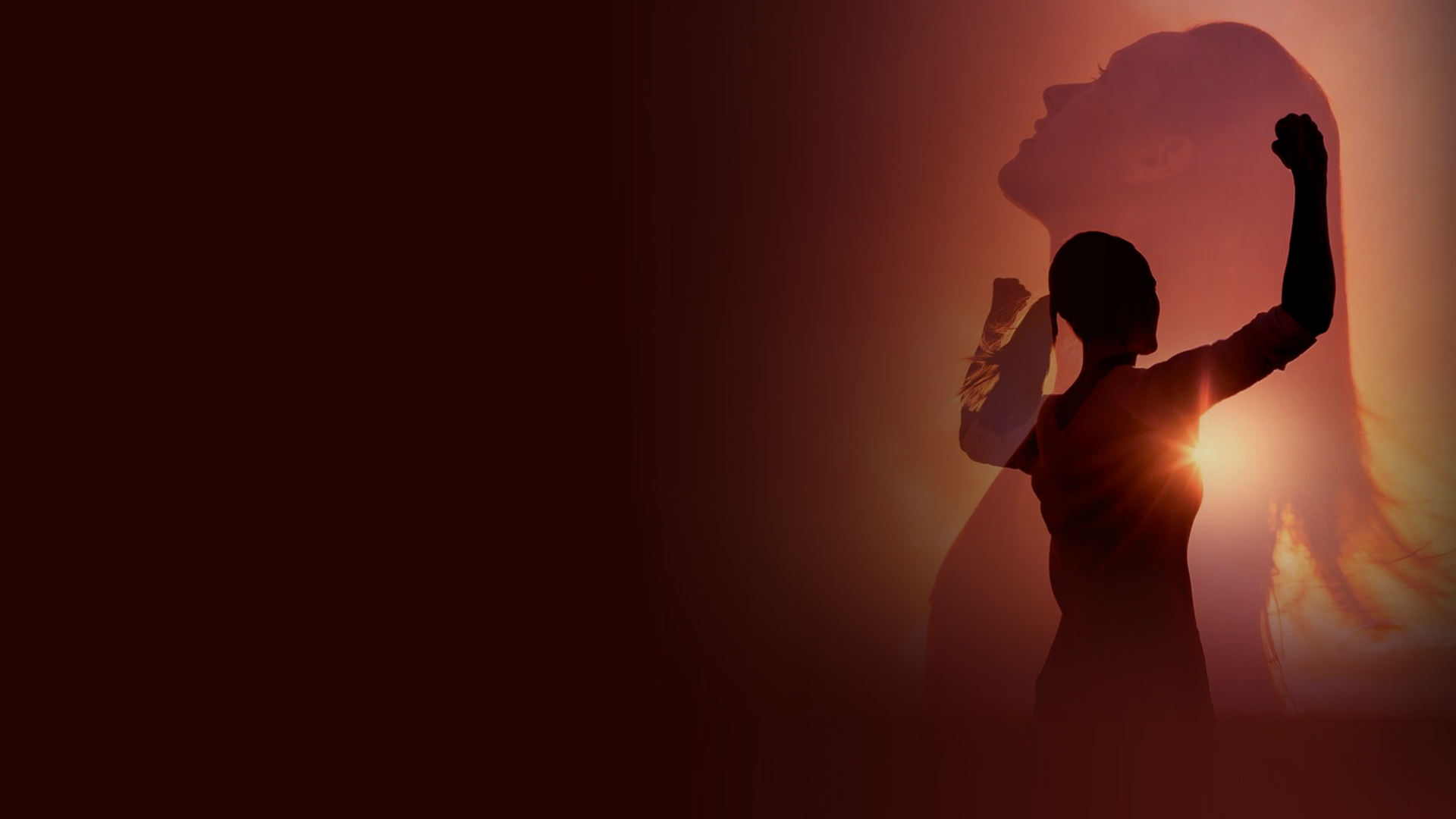 Feeding of the Five Thousand (John 6:1-13)
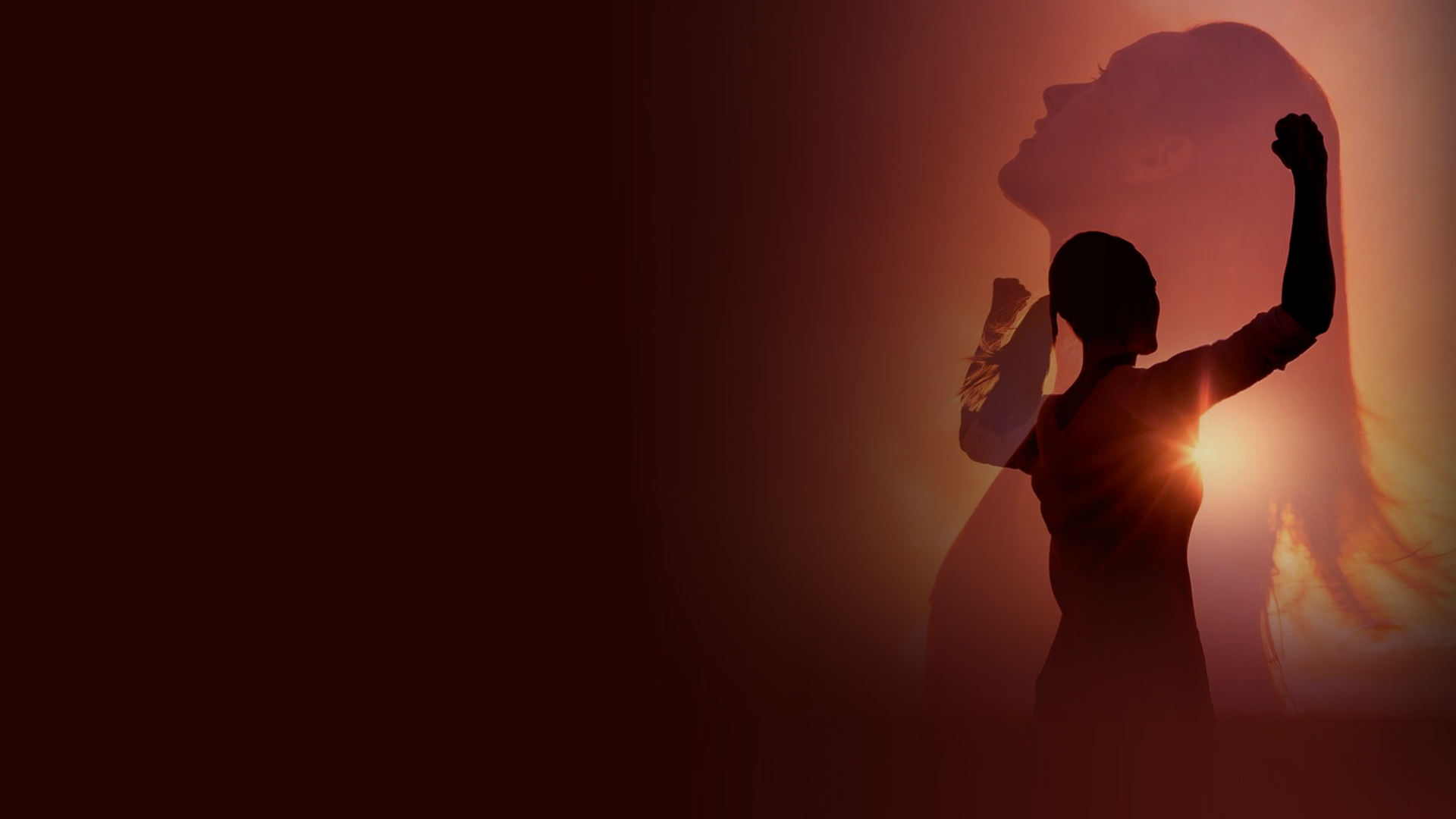 WHAT IS THE RENEWED MIND?
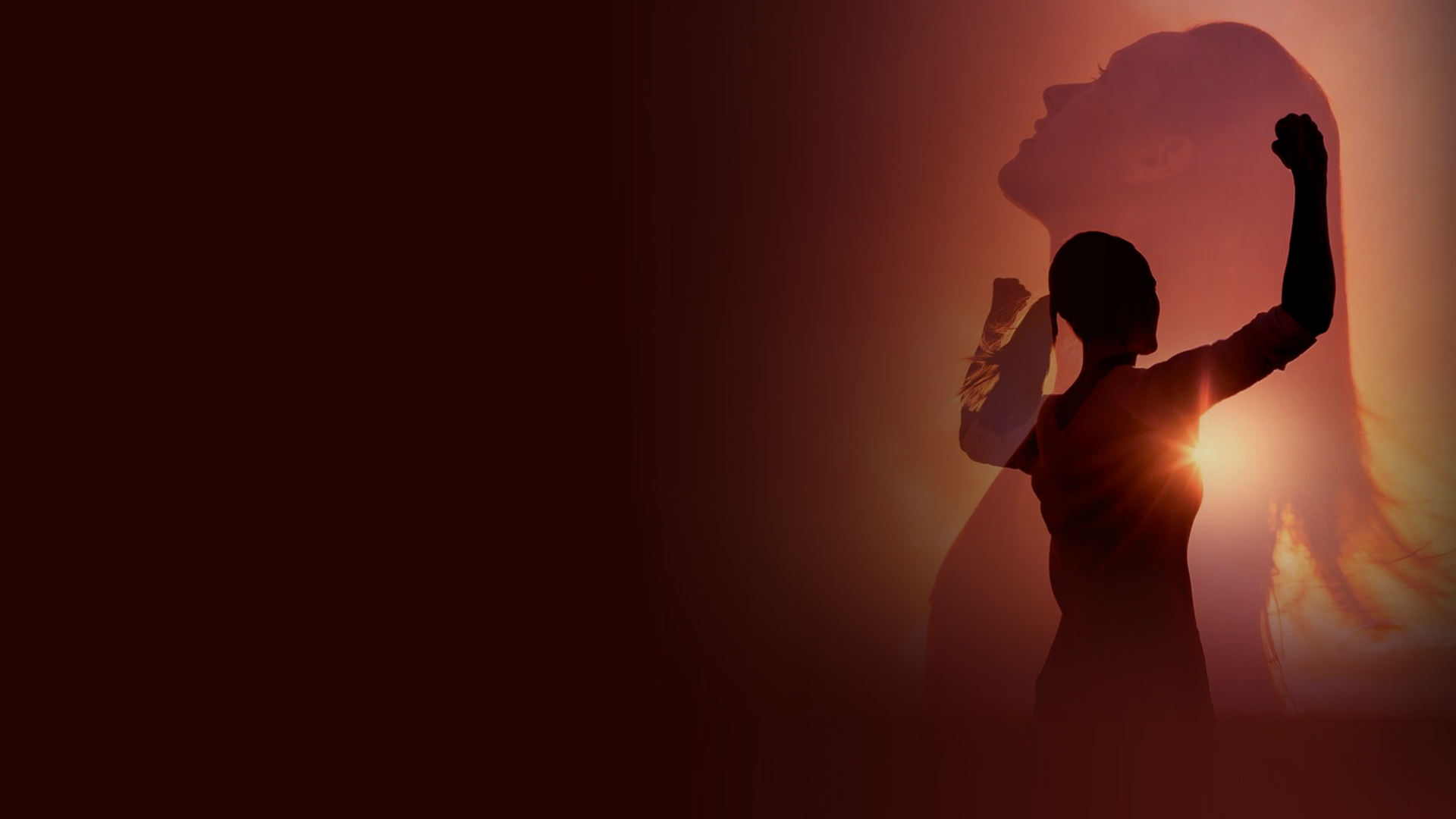 Isaiah 55:7-11
7 Let the wicked forsake his way, And the unrighteous man his thoughts; Let him return to the LORD, And He will have mercy on him; And to our God, For He will abundantly pardon. 
8 "For My thoughts are not your thoughts, Nor are your ways My ways," says the LORD. 
9 "For as the heavens are higher than the earth, So are My ways higher than your ways, And My thoughts than your thoughts.
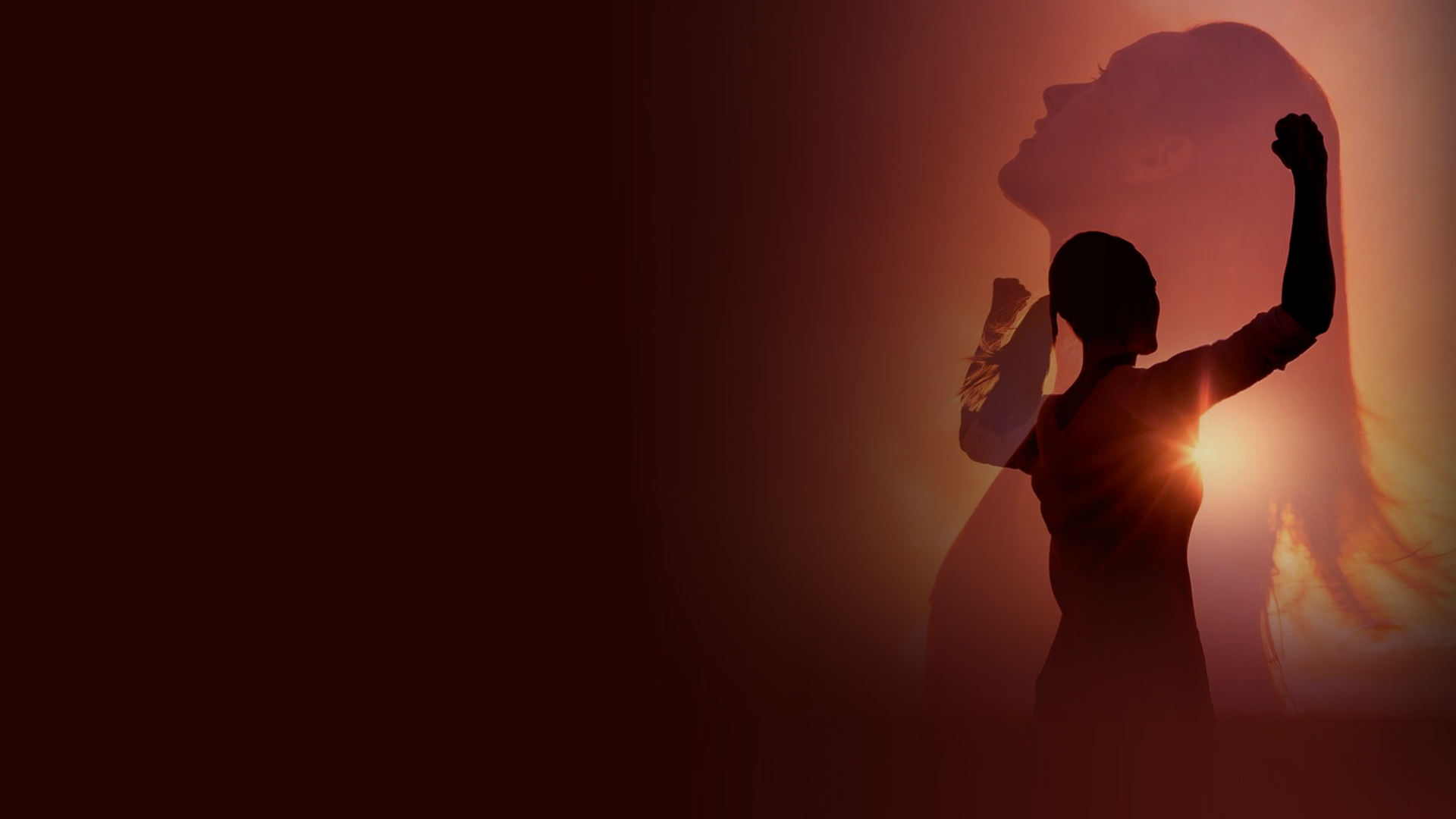 Isaiah 55:7-11
10 "For as the rain comes down, and the snow from heaven, And do not return there, But water the earth, And make it bring forth and bud, That it may give seed to the sower And bread to the eater, 
11 So shall My word be that goes forth from My mouth; It shall not return to Me void, But it shall accomplish what I please, And it shall prosper in the thing for which I sent it.
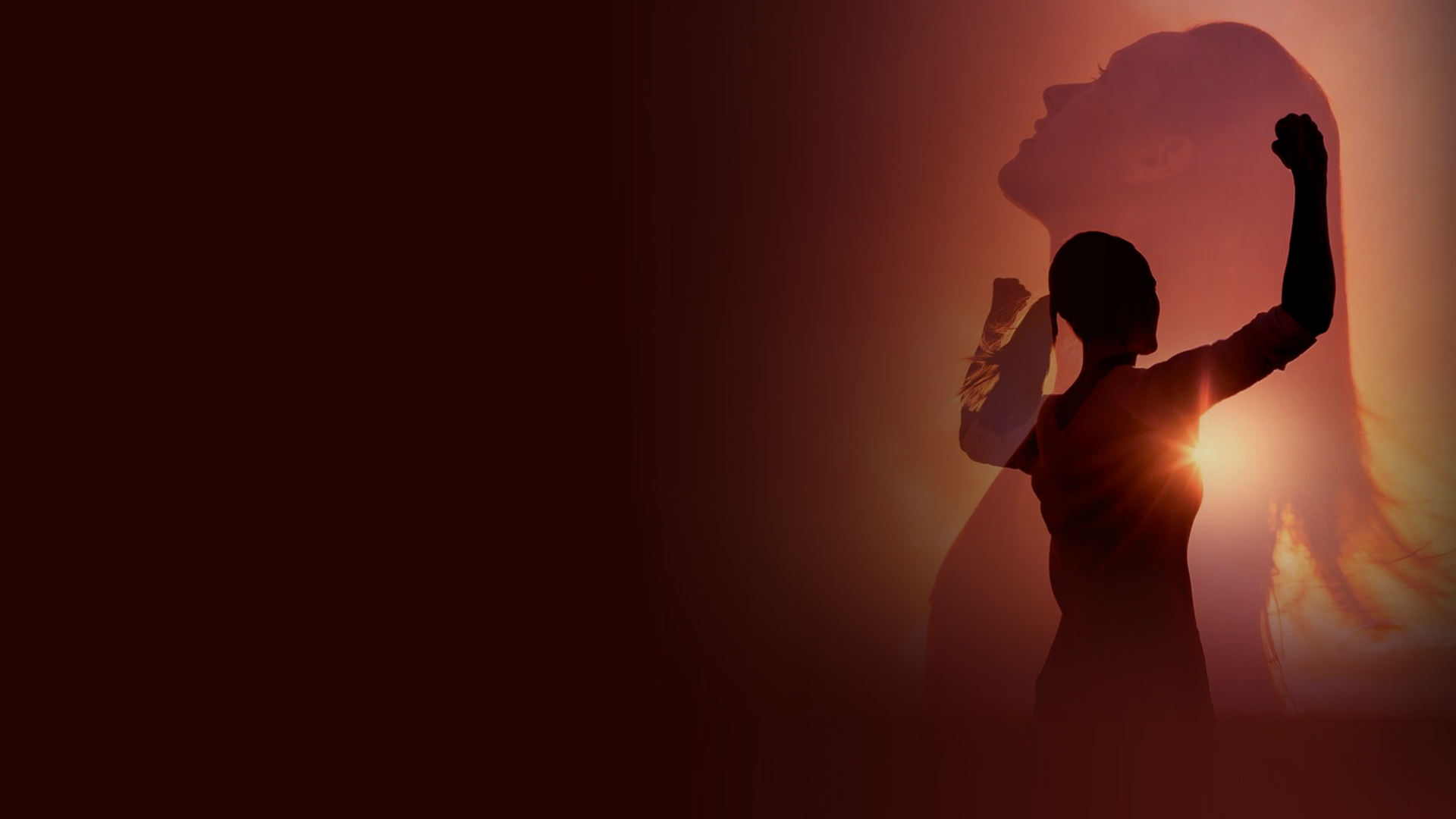 HOW DO I RENEW MY MIND?
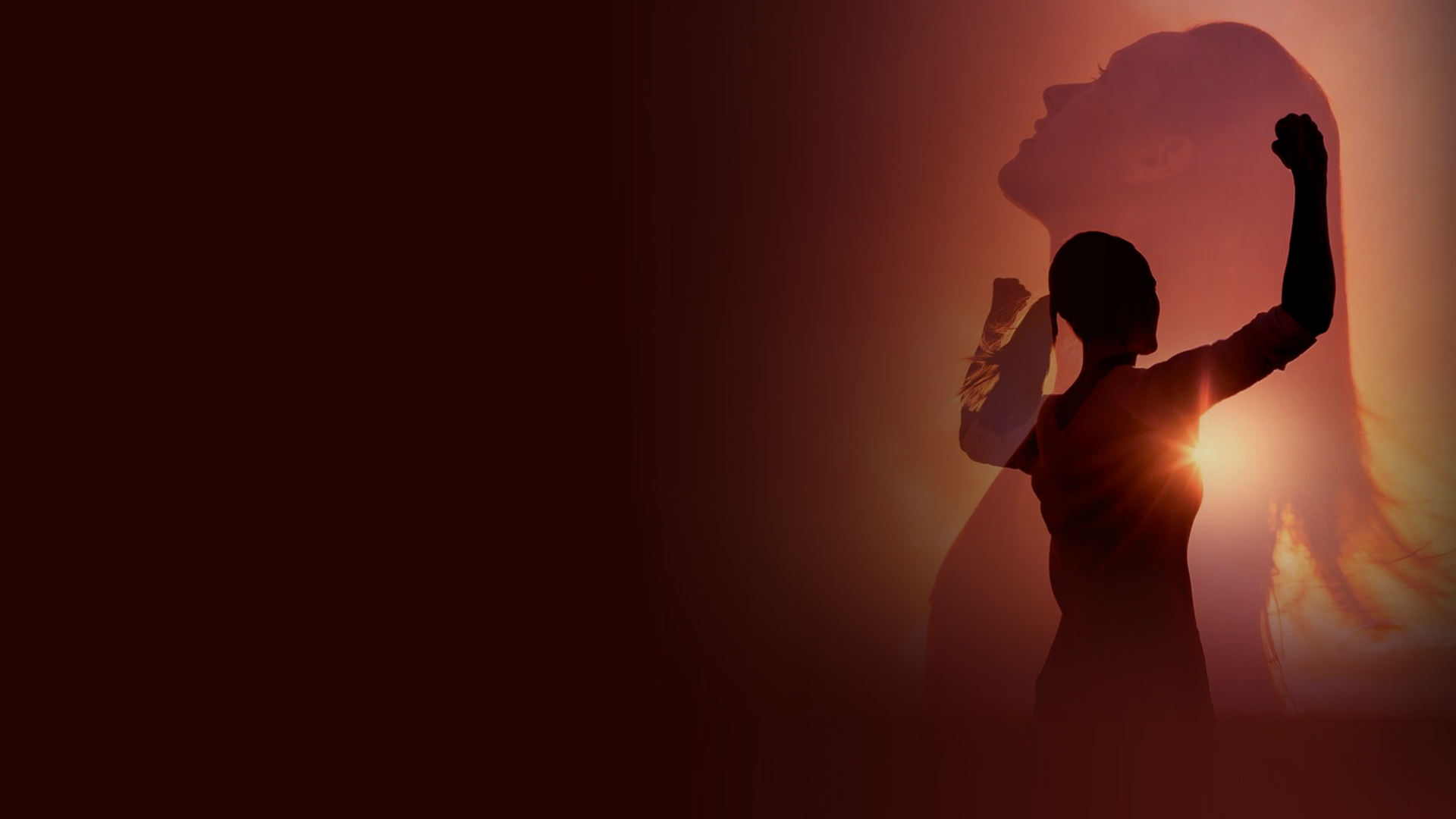 Think God's thoughts and walk God's ways by thinking in line with His Word and His Spirit.